Thứ tư, ngày 26 tháng 1 năm 2022
Toán
Hình bình hành
0
1
2
3
4
5
9
8
10
6
7
A
B
A
B
C
C
D
D
Hình bình hành ABCD
Hình bình hành ABCD có:
AB và DC là hai cạnh đối diện 
Cạnh AB                  với cạnh DC
AB     DC
AD và BC là hai cạnh đối diện
Cạnh AD                  với cạnh BC
AD     BC
song song
song song
=
=
Hình bình hành có hai cặp cạnh đối diện song song và bằng nhau
Nêu các đồ vật trong thực tiễn có hình dạng là hình bình hành.
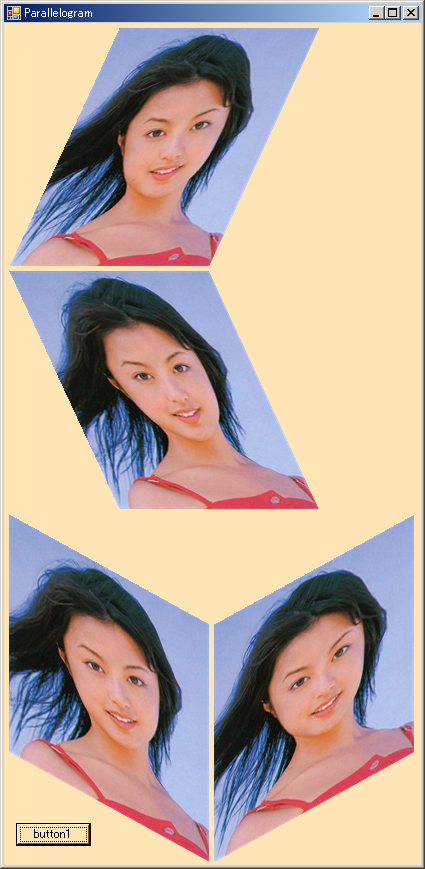 Tạo kiểu dáng mới cho hình chân dung
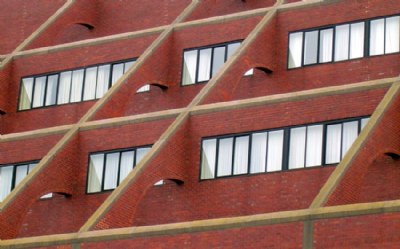 Tạo kiến trúc độc đáo cho các tòa nhà
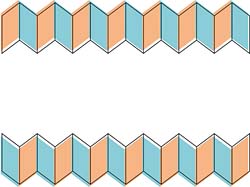 Dùng trang trí đường diềm
Bài 1: Trong các hình sau, hình nào là hình bình hành?
Hình 1
Hình 3
Hình 2
Hình 5
Hình 4
B
A
D
C
M
N
Q
P
Bài 2 : Cho biết trong hình tứ giác ABCD :
AB và DC là hai cạnh đối diện.
AD và BC là hai cạnh đối diện.
Hình tứ giác ABCD và hình bình hành MNPQ, trong hai hình đó hình nào có cặp cạnh đối diện song song và bằng nhau ?
Hình bình hành MNPQ có các 
cặp cạnh đối diện song song 
và bằng nhau.
Thứ năm ngày 13 tháng 01 năm 2022
A
B
D
C
Toán :
Hình bình hành
*Ghi nhớ:  Hình bình hành có hai cặp cạnh đối diện song song và bằng nhau